PPG Industries Architectural CoatingsReno Plant & Reno Distribution Center.
Nevada Commission for Women Presentation

Manufacturing employment opportunities for women.

Terry McGinnis – PPG Reno
Trish McAndrew –PPG Reno
12/16/2016
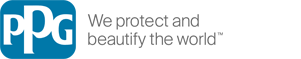 Our vision is to continue being the world’s leading coatings and specialty products and services company
Facts about PPG
Founded in 1883 as Pittsburgh Plate Glass
Total Net Sales 2015: $15.3 Billion
PPG is ranked 190 on the Fortune 500
Worldwide: 156 manufacturing facilities* 
United States: 45 sites (19 states)
Other Americas: 14 sites (10 countries)
EMEA: 64 sites (29 countries)
Asia Pacific: 33 sites (12 countries)
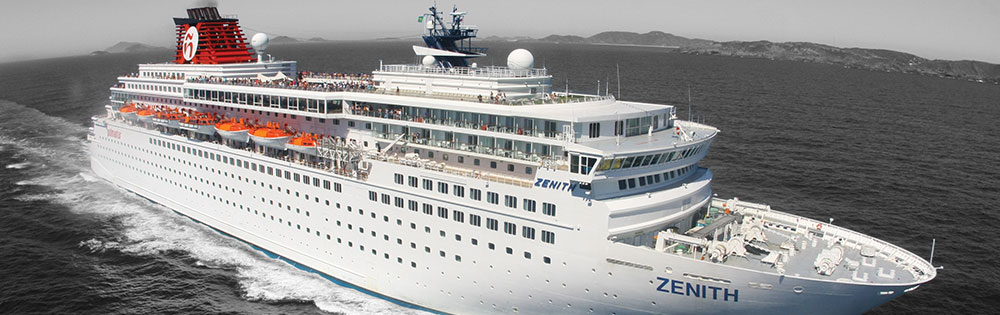 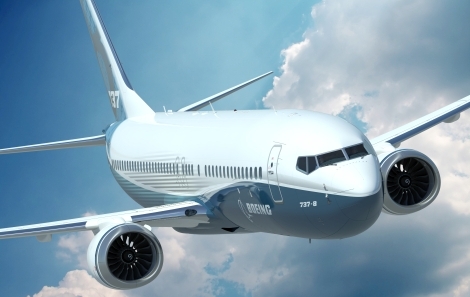 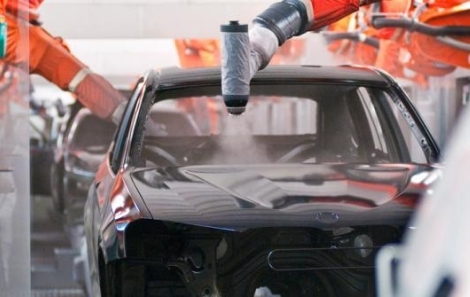 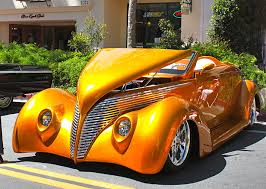 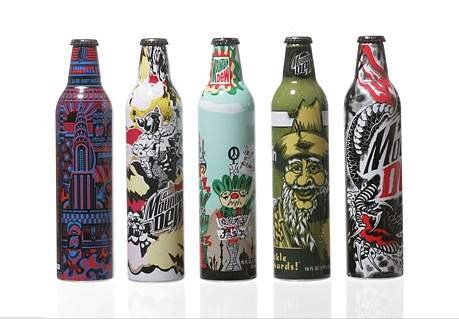 2
PPG Reno  – Architectural Coatings
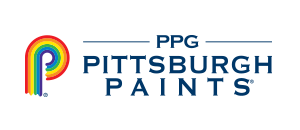 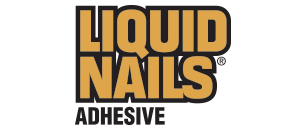 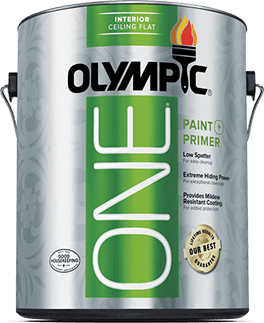 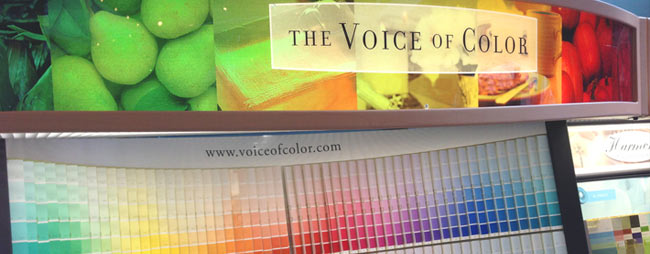 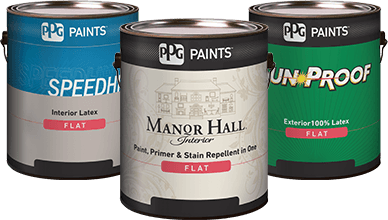 3
The Reno Plant – Tahoe Reno Industrial Center
Built in 2007 - $35,000,000

Employee 55 associates at this site   16 associates at our Reno Distribution Center.

We take raw materials and convert those materials into products used for consumer markets.

Produce 180+ Paint Formulations and supply over 700 individual products.

Lowes – Home Depot – Reno Paint Mart – Company owned PPG Paint Stores
4
Jobs at PPG = Opportunities Women In Manufacturing
Material Handlers* ** 			Administrative Coordinators 
Paint Processors	*  **		  	Maintenance Planning
Fillers*  **				  			Production Management
Maintenance Technicians*	**	Supervisors*  **
Industrial Computer Techs*	 	Quality Control Technicians
Logistics Coordinators			Quality Manager
Production Planners                  Production Manager
Financial Accountants               Maintenance Manager
Raw Material Buyers

*      Positions Traditionally with Low Participation Rates
**     Current openings at PPG Reno
5
Percentage of Women
24% of our current local workforce are women
6
12/15/2016
Pay & Benefits
Material Handlers     				  $14.28 
Production / Manufacturing                    $ 15.15 – $19.00 / hr

Maintenance …………………………….... $20.16/hr -  $27.00/hr

Supply Chain Administrative Roles…... $16.00 - $ 20/hr

Exempt & Managerial Roles…………….. $22 - $48 / hr

Day 1:
Medical Benefits – 40 hrs Paid Sick Leave – 401K – 6% Company Match
Child Care Pre-Tax Deduction – Medical Expense Pre-Tax Deduction
7
Challenges
Transportation  - Perceptions and Reality

Minimal Flexibility - Shift Structure

Single Women Head of Household

Child Care Access & Support

Manufacturing Environment – Perceptions and Reality
8
We are hiring!
www.jobsppg.com
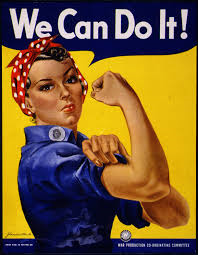 9